БИПОЛЯРНЫЕ ТРАНЗИСТОРЫ
Подготовил: Кунильский Н.В.
Определение
Биполярный транзистор - электронный полупроводниковый прибор, один из типов транзисторов, предназначенный для усиления, генерирования и преобразования электрических сигналов. Транзистор называется биполярный, поскольку в работе прибора одновременно участвуют два типа носителей заряда – электроны и дырки.
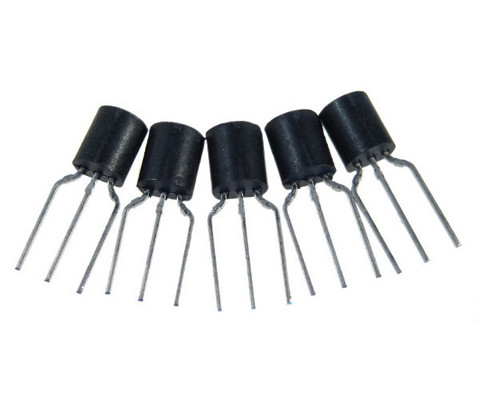 Виды БПТ и их обозначения
Биполярный транзистор состоит из трех областей монокристаллического полупроводника с разным типом проводимости: эмиттера, базы и коллектора.
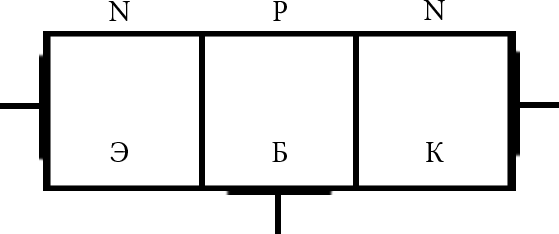 P - N - P
N - P - N
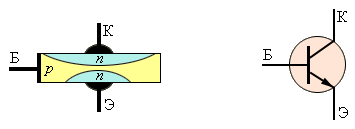 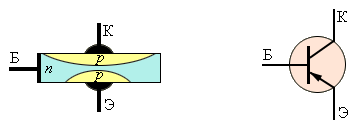 Режимы работы биполярного транзистора
Каждый из переходов транзистора можно включить либо в прямом, либо в обратном направлении. В зависимости от этого различают три режима работы:1. Режим отсечки - оба перехода закрыты, через транзистор обычно идет сравнительно небольшой ток.
2. Режим насыщения - оба перехода открыты.
3. Активный режим - один из p-n переходов открыт, а другой закрыт.

По характеру движения носителей тока в базе различают диффузионные и дрейфовые биполярные транзисторы.
Физические процессы протекающие в БПТ
В биполярном транзисторе протекают следующие физические процессы:
Инжекция
Экстракция
Диффузия
Рекомбинация
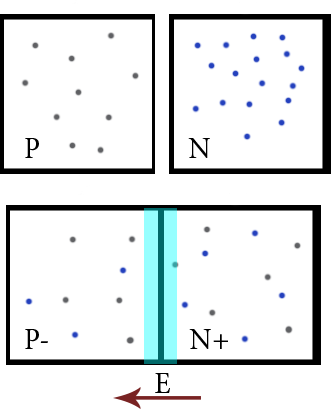 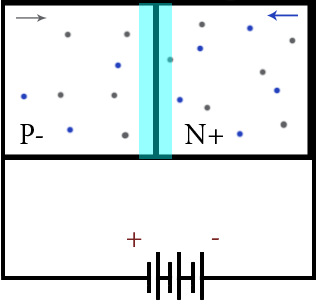 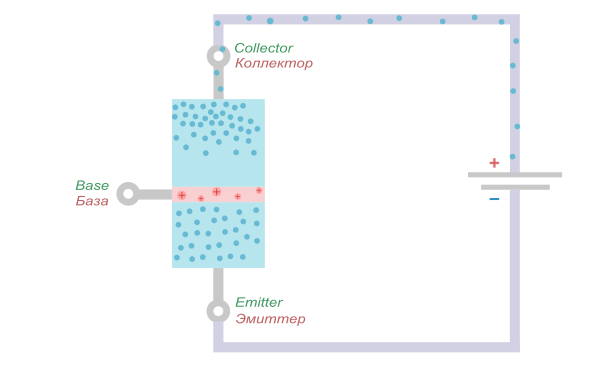 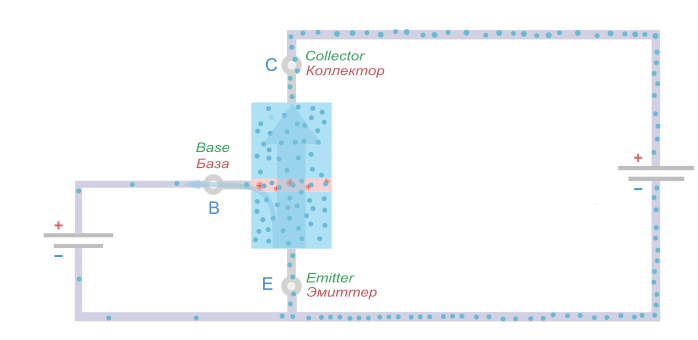 Спасибо за внимание